Gabarapl2 Cas9-CKO Strategy
Designer:  Jinling WangReviewer:  Lingyan WuDesign Date: 2024-1-29
Overview
Target Gene Name
Gabarapl2
Project Type
Cas9-CKO
Genetic Background
C57BL/6JGpt
Strain Strategy
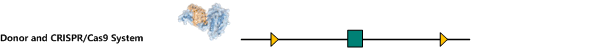 3
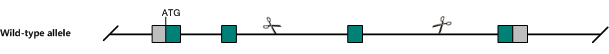 1
2
3
4
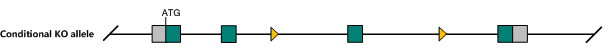 1
2
3
4
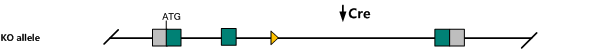 1
2
4
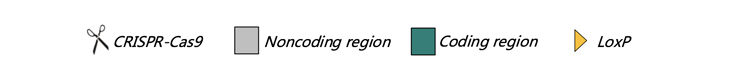 Schematic representation of CRISPR-Cas9 engineering used to edit the Gabarapl2 gene.
Technical Information
The Gabarapl2 gene has 3 transcripts. According to the structure of Gabarapl2 gene, exon3 of Gabarapl2-201 (ENSMUST00000034428.8) transcript is recommended as the knockout region. The region contains 173bp coding sequence.  Knocking out the region will result in disruption of protein function. 
In this project we use CRISPR-Cas9 technology to modify Gabarapl2 gene. The brief process is as follows: CRISPR-Cas9 system and Donor were microinjected into the fertilized eggs of C57BL/6JGpt mice. Fertilized eggs were transplanted to obtain positive F0 mice which were confirmed by PCR and on-target amplicon sequencing. A stable F1-generation mouse strain was obtained by mating positive F0-generation mice with C57BL/6JGpt mice and confirmation of the desired mutant allele was carried out by PCR and on-target amplicon sequencing.
The flox mice will be knocked out after mating with mice expressing Cre recombinase, resulting in the loss of function of the target gene in specific tissues and cell types.
Gene Information
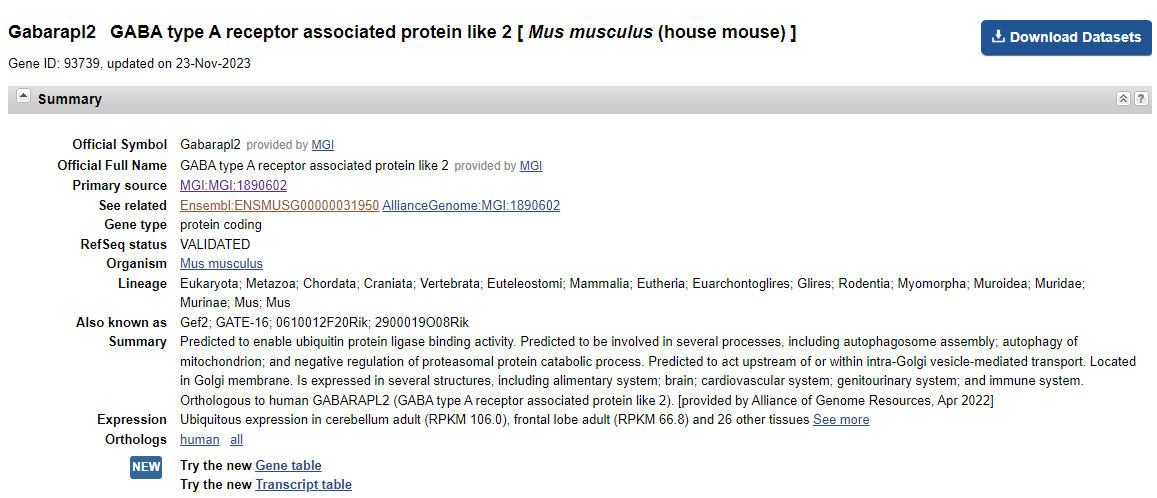 Source: https://www.ncbi.nlm.nih.gov/
Transcript Information
The gene has 3 transcripts,all transcripts are shown below:
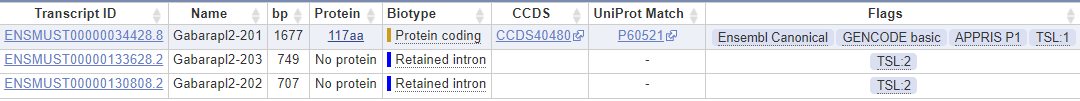 The strategy is based on the design of Gabarapl2-201 transcript, the transcription is shown below:
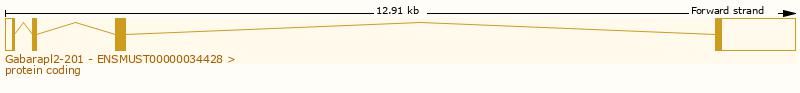 Source: https://www.ensembl.org
Genomic Information
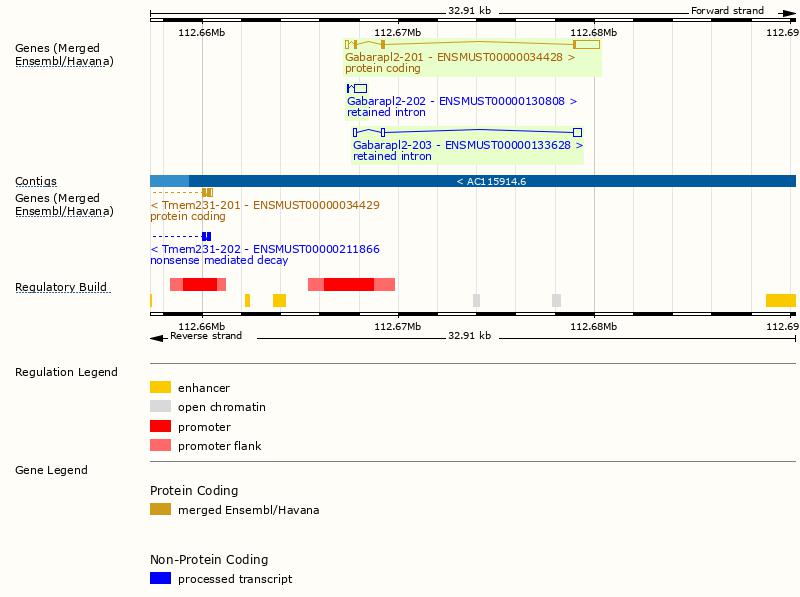 Source: : https://www.ensembl.org
Protein Information
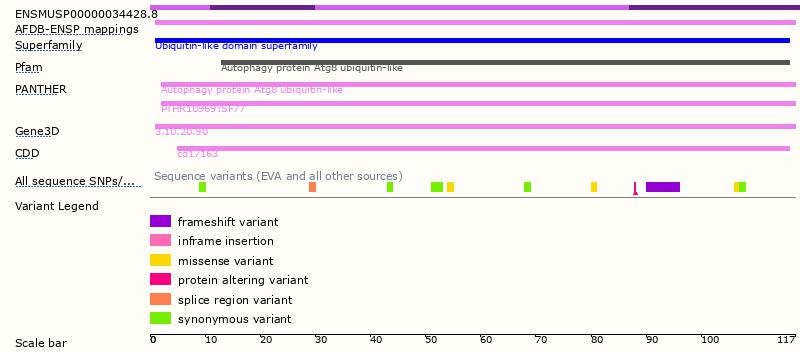 Source: : https://www.ensembl.org
Mouse Phenotype Information (MGI)
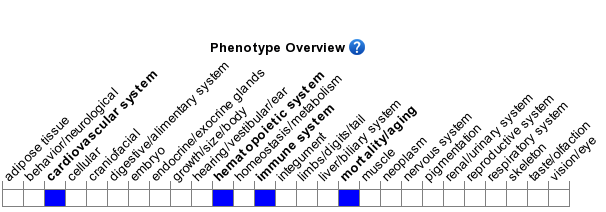 Source: https://www.informatics.jax.org
Important Information
Gabarapl2 is located on Chr8. If the knockout mice are crossed with other mouse strains to obtain double homozygous mutant offspring, please avoid the situation that  the second gene is on the same chromosome.
This Strategy is designed based on genetic information in existing databases. Due to the complexity of biological processes, all risk of loxp insertion on gene transcription, RNA splicing and protein translation cannot be predicted at the existing technology level.